ESTÁGIO - Curso de DIREITO
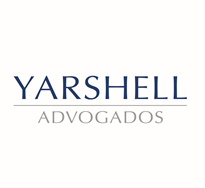 Estamos contratando estudantes do 4º ao 6º semestre para estágio na área do Direito Societário, Contratual e Consultivo

Estágio de 2ª à 6ª feira - atividades predominantemente internas. 
Trabalho híbrido: parte presencial e parte home office.
Não é necessário ter experiência prévia.
Principais atribuições: Pesquisas de legislação, doutrina e jurisprudência, organização e realização de auditoria, análise de documentos, elaboração de relatórios de auditoria, elaboração primeiras minutas de atos societários e contratos.   
Bolsa para o 3º e 4º semestre:  R$ 1.540,00 e para 5º e 6º semestre: R$ 1.715,00. 
Auxílio transporte R$ 190,00/mês  e Vale refeição no valor R$ 29,00 por dia útil.
Seguro de vida e  Férias remuneradas.
Os interessados devem encaminhar o currículo através 
do e-mail: csp@yarshell.com.br, com o assunto: Estagiário consultivo